ПРОЕКТ ПО ВОССТАНОВЛЕНИЮ УСТОЙЧИВОГО ЛАНДШАФТА ТАДЖИКИСТАНА
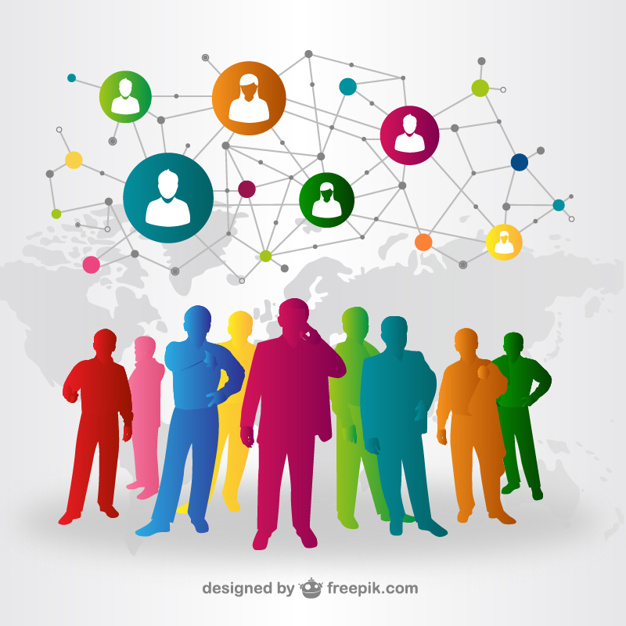 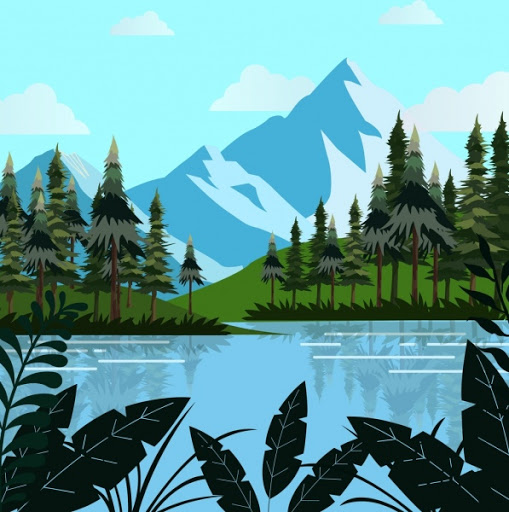 Общественная консультация по 
Плану взаимодействия с заинтересованными сторонами
…сентября 2021г.
План взаимодействия с заинтересованными сторонами
Разработан в соответствии с требованиями Всемирного банка по Экологическому и социальному стандарту 10
Цель –  активное вовлечение лиц, затронутых проектом, и других заинтересованных сторон, путем консультаций и предоставления возможности каждой группе высказать свое мнение. 
В документе:
Определены различные заинтересованные стороны; 
Разработаны механизмы взаимодействия с различными группами;
Прописаны методы для консультаций и раскрытия информации.
Структура плана
Глава 1 - Краткая информация о проекте 
Глава 2 - Нормативно-правовая база 
Глава 3 - Краткое изложение проведенных ранее консультаций 
Глава 4 – Определение и анализ заинтересованных сторон 
Глава 5 - План взаимодействия с заинтересованными сторонами 
Глава 6 – Ресурсы и обязанности по реализации мероприятий по взаимодействию с заинтересованными сторонами. 
Глава 7 - Механизм рассмотрения обращений\жалоб 
Глава 8 - Мониторинг, документация и отчетность.
Заинтересованные стороны проекта
Заинтересованные стороны проекта
Заинтересованные стороны проекта
Предлагаемая стратегия и каналы раскрытия информации
Публикация всех основных документов\отчетов и информации о проекте на портале Всемирного банка и на веб-сайте КООС\АМИ и ГРП\ЦУП на таджикском и русском языках. 
КООС\АМИ создаст веб-страницу Проекта на своем существующем веб-сайте.
Специалист ГРП\ЦУП по социальному развитию будет поддерживать тесное взаимодействие с заинтересованными сторонами через СМИ и социальные сети.
Распространение информации через различные печатные информационные материалы, включая статьи в газетах, брошюры, листовки, плакаты.
Информационные бюро\доски в целевых районах
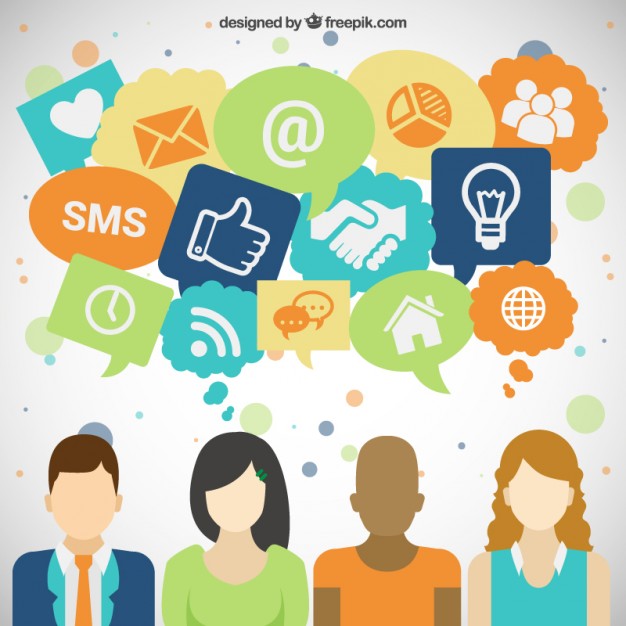 Предлагаемая стратегия для проведения консультаций
Совместное планирование и совместный мониторинг
Периодические оценки (опросы) бенефициаров  
Дискуссии в фокус-группах, круглых столах
Механизм рассмотрения предложений/жалоб в районах 
Консультативные встречи с заинтересованными сторонами на национальном и местном уровнях 
Механизм обратной связи на сайте
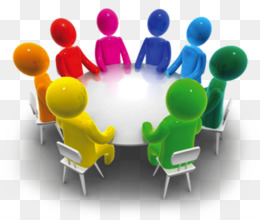 График выполнения ПВЗС
График выполнения ПВЗС
График выполнения ПВЗС
Механизм рассмотрения жалоб (МРЖ) Проекта
Предоставляет лицам, затронутым проектом возможность подавать жалобу или разрешить любой спор, который может возникнуть в ходе реализации Проекта;
Гарантирует определение и реализацию соответствующих и взаимоприемлемых мер по исправлению положения к удовлетворению заявителей; 
Позволяет избегать судебных разбирательств.

МРЖ проекта будет основан на существующем механизме КООС\АМИ, информация о котором будет размещена на веб-сайте ведомств. Контактные лица на центральном и районном уровнях обеспечат эффективное рассмотрение поданных обращений\ жалоб. 
Лица затронутые проектом могут подать жалобу напрямую в ГРП\ЦУП.
Процесс разрешения жалоб в рамках Проекта
Шаг 1: Получение\подача. Участники проекта могут предоставлять обратную связь и подавать жалобы в ГРП\ЦУП по почте, телефону, и электронной почте.
Шаг 2: Сортировка и обработка. Специалист по социальным вопросам в ГРП\ЦУП будет заниматься сбором жалоб и отзывов, и их регистрацией в журнал. Соответствующие лица/учреждения будут привлечены для рассмотрения жалоб, связанных с проектом. Ожидается, что он(а) будет обсуждать/консультироваться с заявителем и отправит принятое решение в течение 15 дней с момента получения жалобы. 
Шаг 3: Подтверждение и последующее отслеживание. В течение семи (7) дней после получения жалобы, ответственное лицо/учреждение свяжется с заявителем и предоставит информацию о вероятном порядке действий и предполагаемых сроках разрешения жалобы. По истечении 15-дневного срока, если жалоба все еще находится на рассмотрении, ответственное лицо предоставит обновленную информацию о статусе рассмотрения жалобы /запроса заявителю, и еще раз укажет, сколько времени потребуется, чтобы решить вопрос.  
 Шаг 4: Проверка, расследование и действие. 
 Шаг 5: Мониторинг и оценка. 
 Шаг 6: Предоставление обратной связи. Этот шаг включает информирование пользователей о механизме подаче жалоб, отзывов и вопросов о том, как были решены проблемы, или предоставление ответов на вопросы. По возможности, заявителей следует лично проинформировать о принятом решении (по телефону или другим способом).
МОНИТОРИНГ И ОТЧЕТНОСТЬ ПО ПВЗС
ГРП\ЦУП будут поддерживать деятельность по мониторингу и оценке (МиО) для отслеживания, документирования и информирования о ходе реализации и результатах проекта, включая мониторинг выполнения Плана взаимодействия с заинтересованными сторонами. Специалист по мониторингу и оценке реализующих агенств будет отвечать за общее составление отчетов о ходе реализации и подведение итогов.

Отзывы и жалобы, полученные через механизм обратной связи с бенефициарами, также будут включены в полугодовую отчетность. Специалист по мониторингу и оценке соберет и проанализирует данные результатов оценки и включит их в полугодовые отчеты, которые будут представлены во Всемирный банк.
Доступ к документу
С полным текстом Плана взаимодействия с заинтересованными сторонами можно ознакомиться на сайтах КООС\АМИ по ссылкам:

ВСТАВИТЬ ССЫЛКУ где размещен док
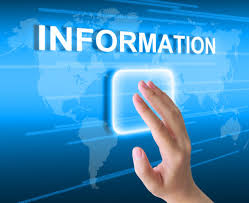